HISTORIA CENTRUM BAJKI
Centrum Bajki jest miejscem wyjątkowym pod wieloma względami. Nie tylko dlatego, że powstało w sławnym Pacanowie, celu podróży Koziołka Matołka. Ale także dlatego, że zostało założone przez ludzi zafascynowanych fantastycznymi opowieściami dla dzieci.
Centrum skupia się wokół świata fantazji, który nie tylko bawi, ale przede wszystkim uczy. Organizowane są tam wydarzenia kulturalne dla najmłodszych, nieco starszych i tych już całkiem dorosłych. 
Wśród proponowanych atrakcji znajdują się warsztaty animacyjne i teatralne, a także liczne gry i zabawy rozwijające wyobraźnię. 
Centrum proponuje również zwiedzanie wyjątkowego baśniowego świata: magiczna księgarnia, ogród czy interaktywna wystawa .
Ów niewielki, pośród malowniczych łąk, pól i pagórków południowego krańca ziemi świętokrzyskiej leżący Pacanów, zyskał rozgłos. 
A stało się to za przyczyną przygód rezolutnego Koziołka Matołka opisanych przez Kornela Makuszyńskiego i Mariana Walentynowicza. 
Sława Koziołka przetrwała próbę czasu a wraz z nią przetrwała w ludzkich sercach pamięć o Pacanowie.
Wśród świętokrzyskich pól, obramowana uliczkami typowego polskiego miasteczka, wyrasta zaskakująca, oryginalna bryła Europejskiego Centrum Bajki. 
Przysadziste baszty baśniowego świata na pierwszy rzut oka przypominają pierwsze dziecięce budowle – babki z piasku.
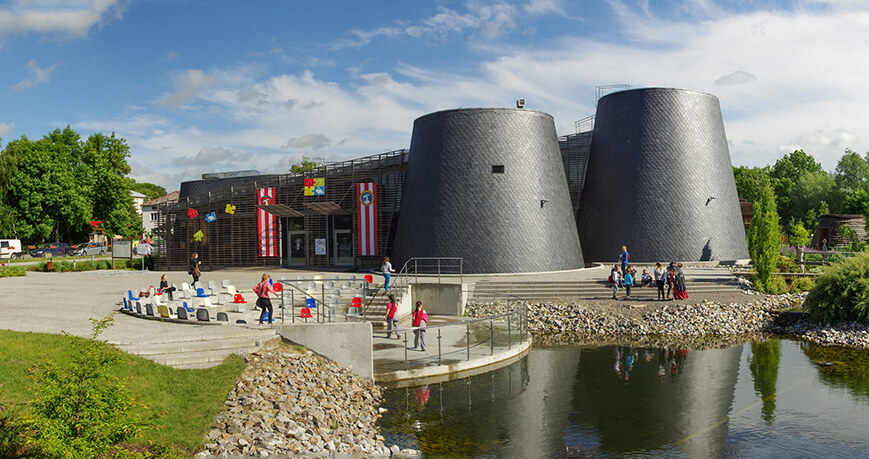 Cały budynek otacza kompleks tematycznych ogrodów prezentujących bogactwo i różnorodność świata roślinnego. 
Przed wejściem znajduje się ogród traw. Dalej, w części rekreacyjnej, stworzono trzy barwne kwietniki, zawierające rośliny mające wspólną cechę: podobną barwę liści, kwiatów, owoców lub pędów – żółtą, purpurową i białą.
Ogrodowe ścieżki prowadzą do miejsc odpoczynku: altan, kawiarenki przy kole młyńskim, placu zabaw i amfiteatru nad stawem.
KOZIOŁEK MATOŁEK CZEKA W PACANOWIE
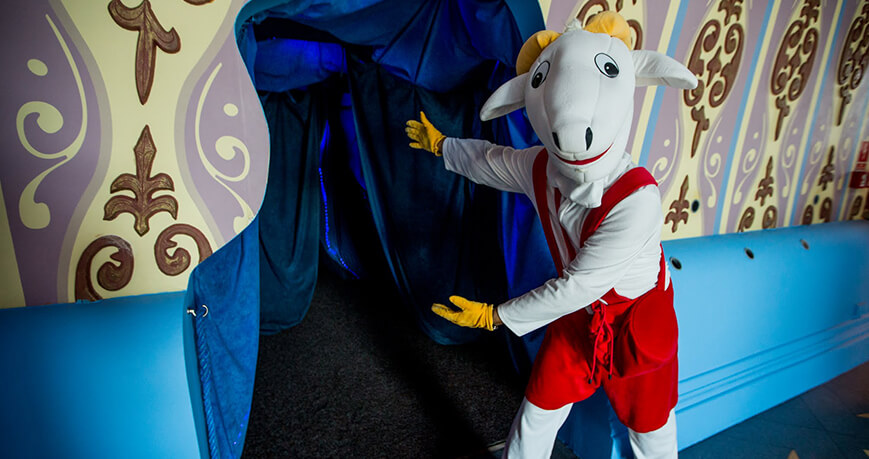 KIM JEST KOZIOŁEK MATOŁEK?
Od 87 lat wszyscy – mali i duzi czytelnicy – z zapartym tchem i ze śmiechem na buzi – śledzą niezwykłe przygody, jakie przeżył Koziołek poszukując po całym świecie Pacanowa, gdzie tak „sprytni są kowale, że umieją podkuć kozy, by chodziły w pełnej chwale”. A więc „kozioł, albo koza, jakaś bardzo mądra głowa, aby podkuć się na próbę, musi dojść do Pacanowa”. Pamiętacie, jak zaczęła się ta wędrówka?
A czy zapamiętaliście Państwa i krainy, które po drodze odwiedził? Zamknijcie oczy i spróbujcie je wymienić.
No… dobrze! Był w Ameryce, Chinach, Afryce, Afganistanie, na Księżycu…
A czym podróżował?
Kometą, tęczą, frunął na skrzydłach ptaka, płynął w rybackiej sieci i na grzbiecie wieloryba, został wystrzelony z armaty…
A czy pamiętacie gdzie skończyła jego historia?
„Wie już każdy w sławnym mieście, czy to bogacz czy pachołek, że do miasta bram się zbliża, ukochany nasz Matołek”.
A o jakie to miasto chodzi?
No, oczywiście, o Pacanów!
Kochane dzieci, Koziołek Matołek ma już 87 lata, mieszka w Europejskim Centrum Bajki i wcale się nie starzeje, ponieważ w świecie baśni czas jest zaczarowany. 
Matołek był z nami od początku, doradzał jakie atrakcje mamy przygotować dla dzieci, jakie opowiadać bajki, jakie organizować imprezy. Możecie do niego napisać na Facebooku, ale najlepiej, jeśli go odwiedzicie w Pacanowie. „Jest tu kowal Maciej Koza, Jan i Wojciech, dwaj bratowie, stąd na świecie powiadają: Kują kozy w Pacanowie.”
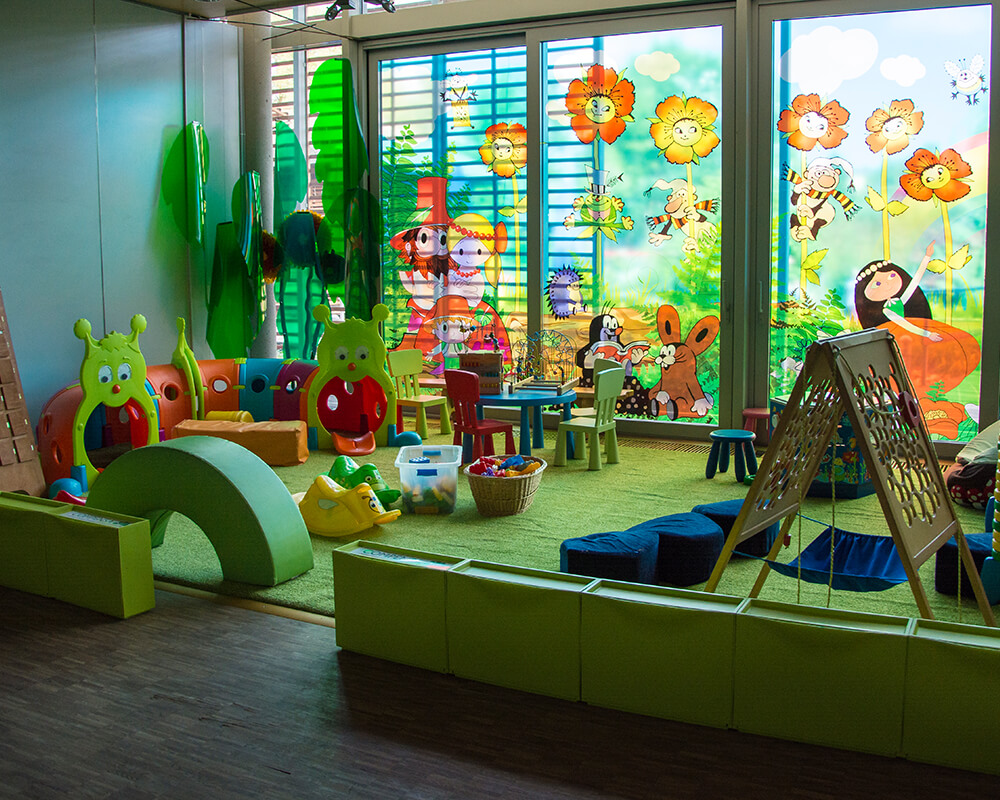 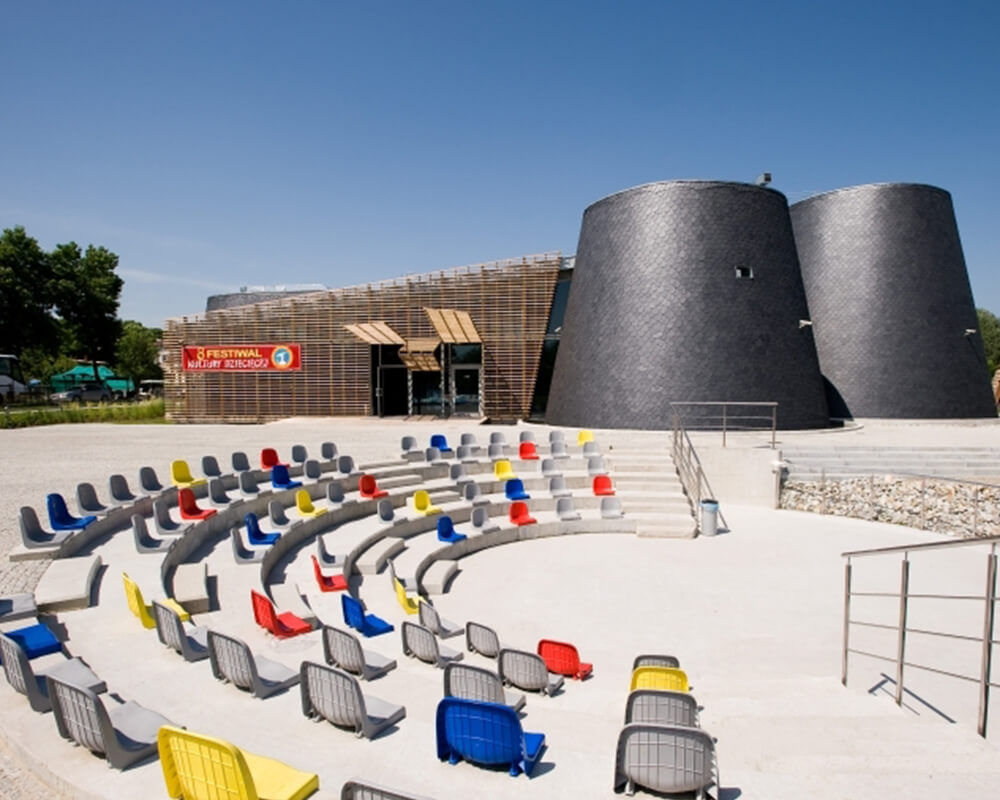 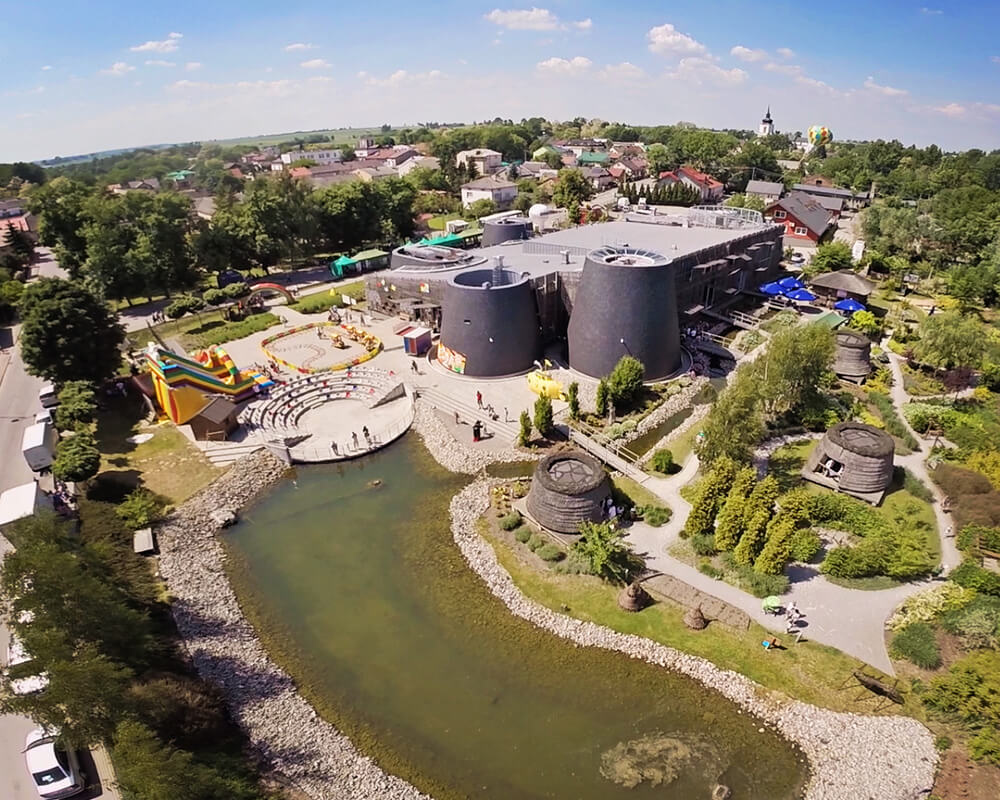 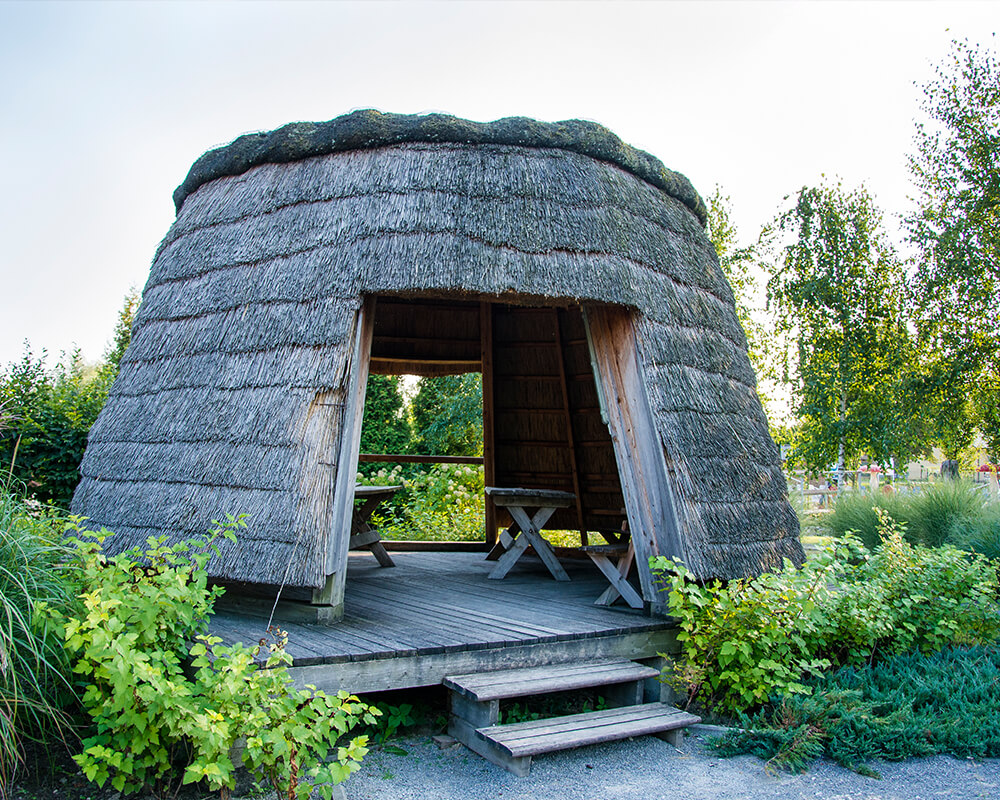 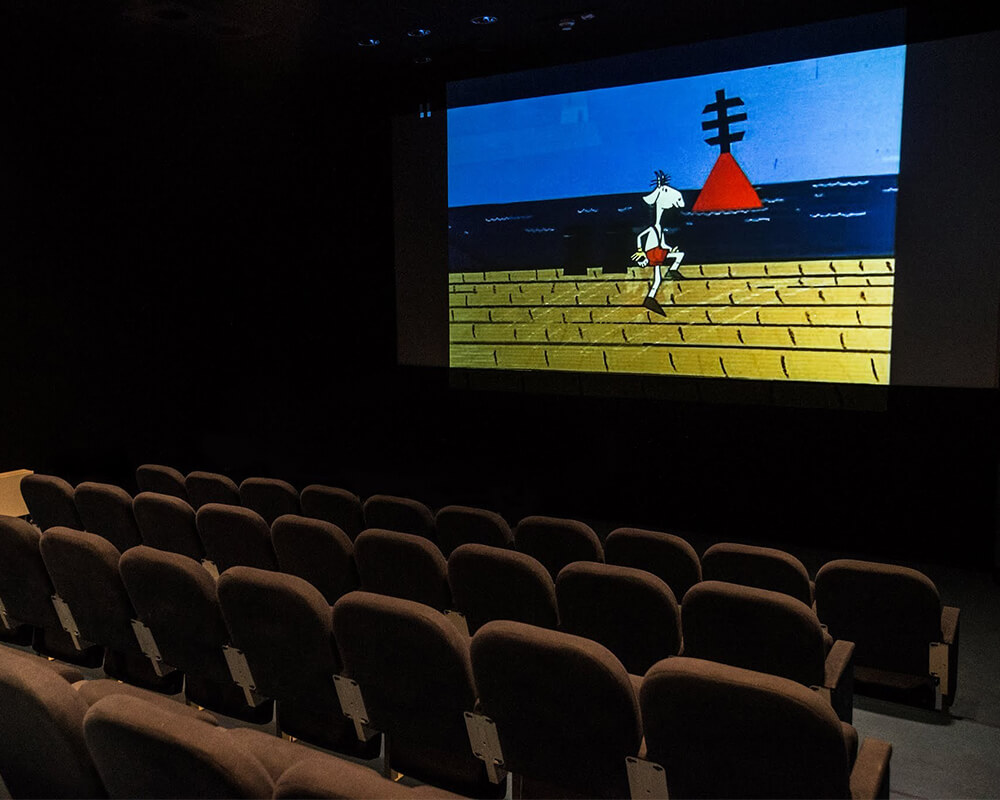 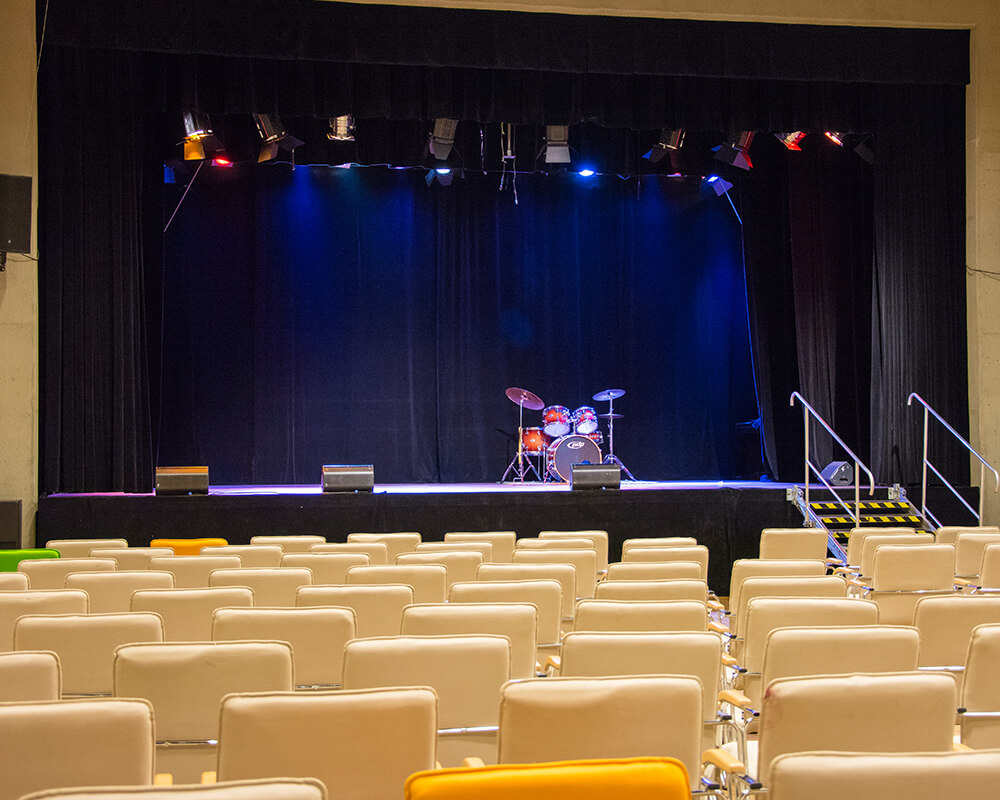 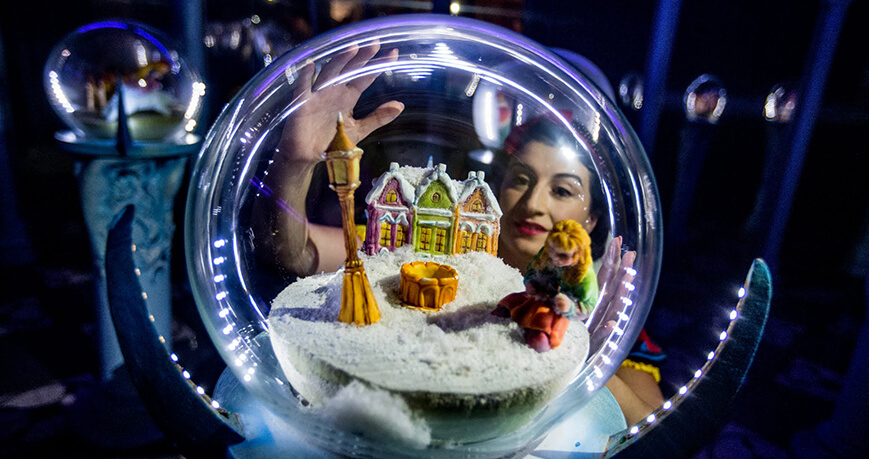 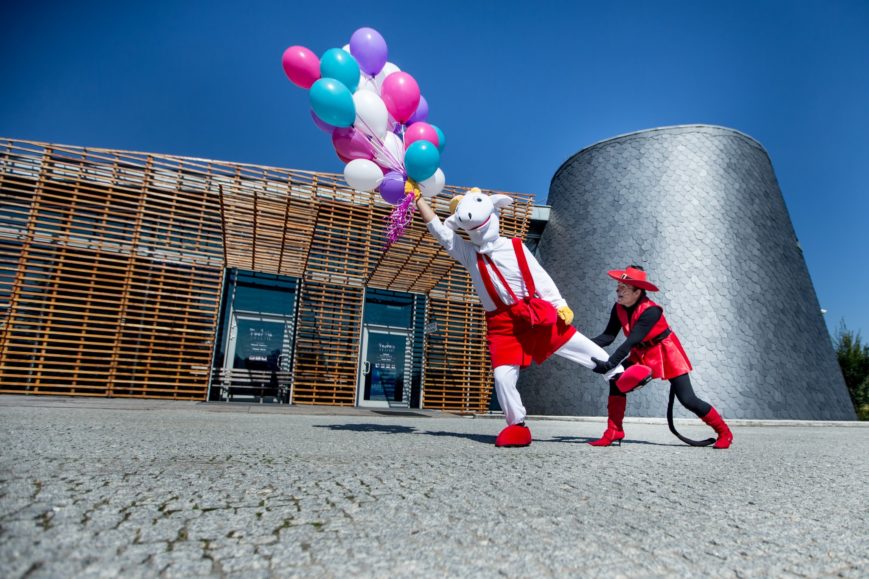 Przed wejściem do Centrum ciągnie się szmaragdowy ogród traw, w którym znajduje się jedenaście gatunków różniących się między sobą siłą wzrostu, pokrojem, barwą i terminem kwitnienia. 
Dalej zobaczyć można trzy barwne ogrody – żółty, purpurowy i biały, gdzie zamieszkały rośliny o podobnej barwie: liści, kwiatów, owoców, a nawet pędów. W każdym z nich znajdziecie zakątki, akcentujące różne cechy roślin: zapachy, smaki i faktury.
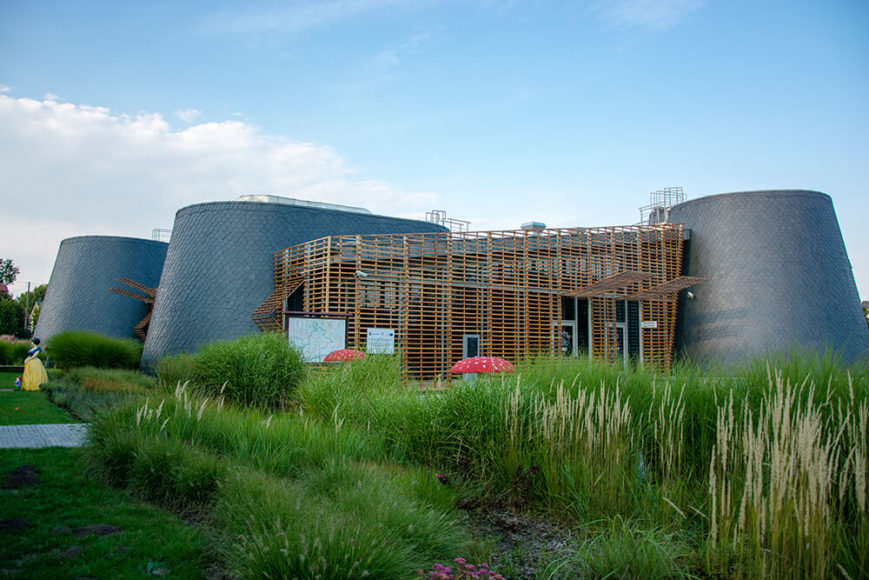 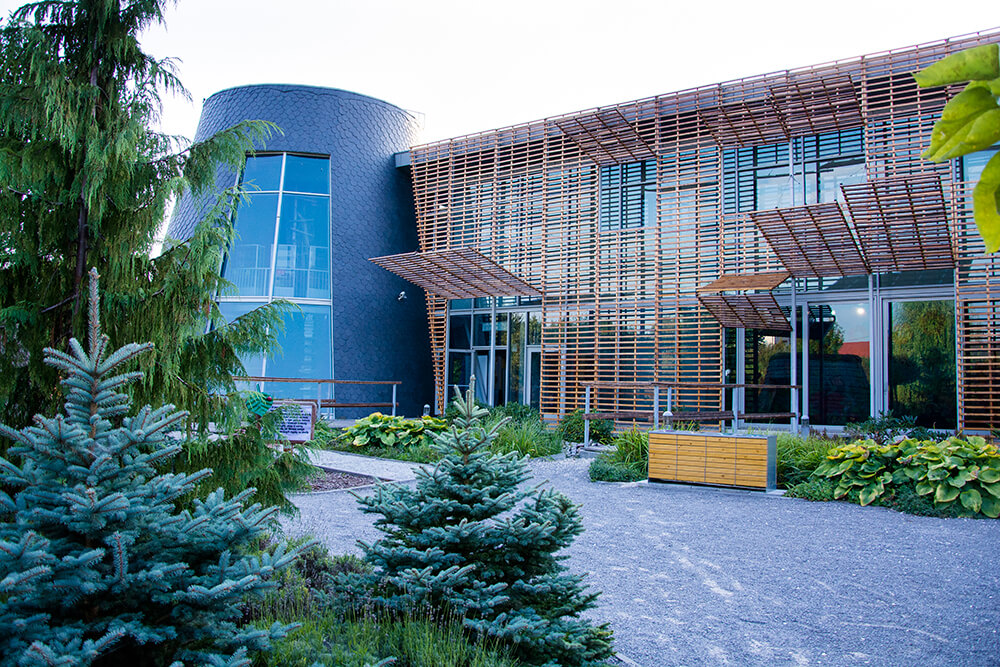 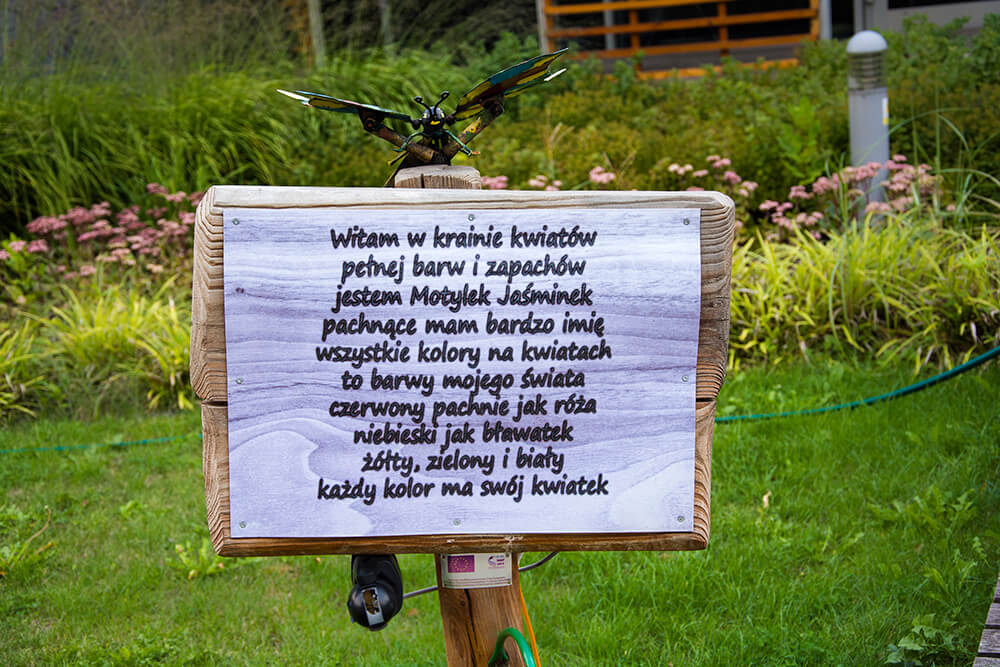 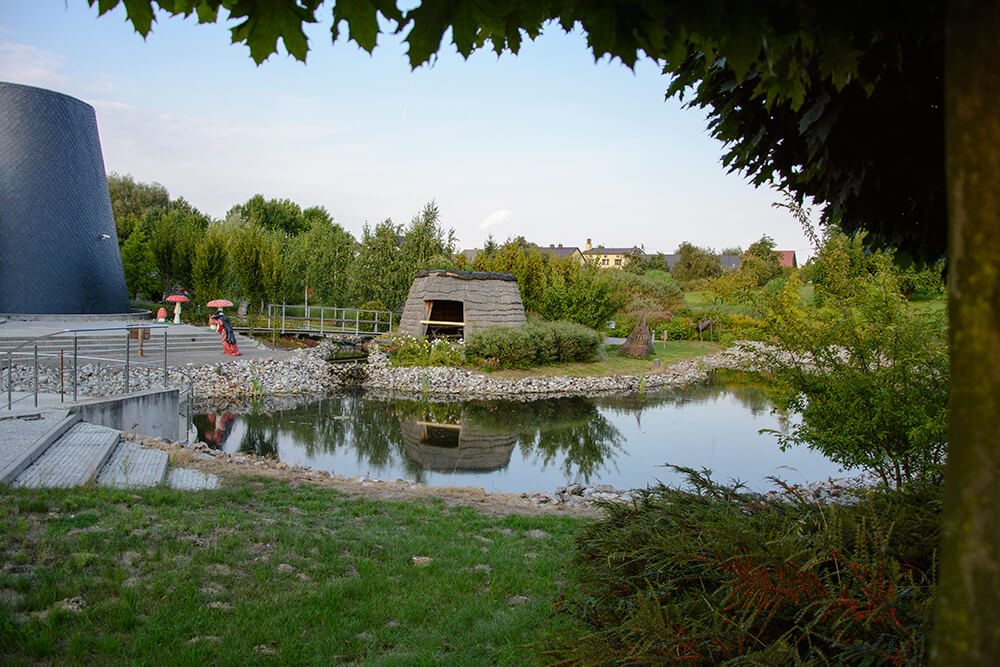 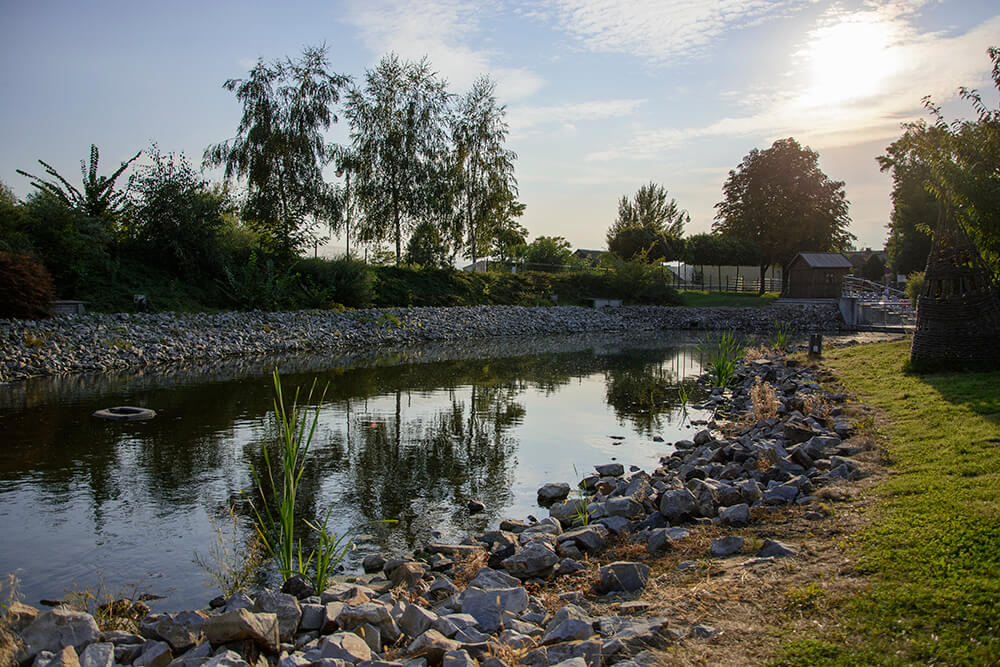 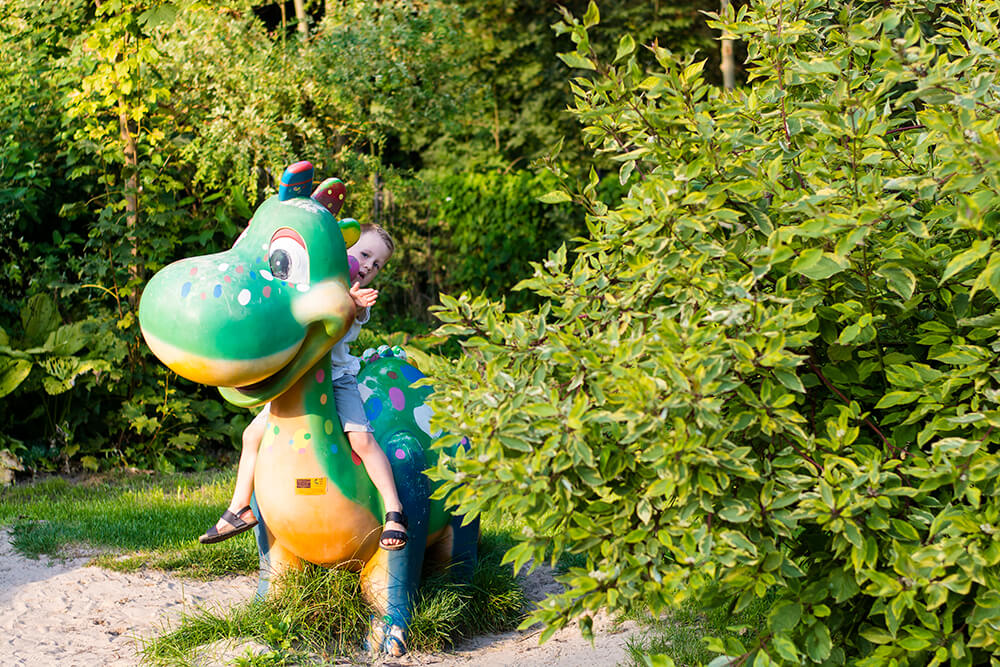 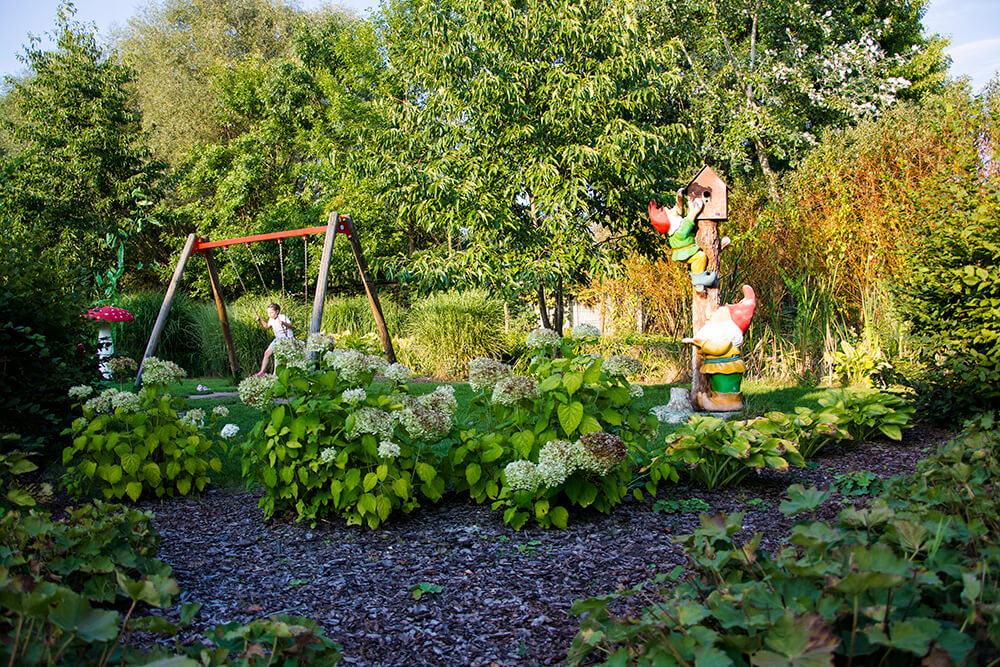 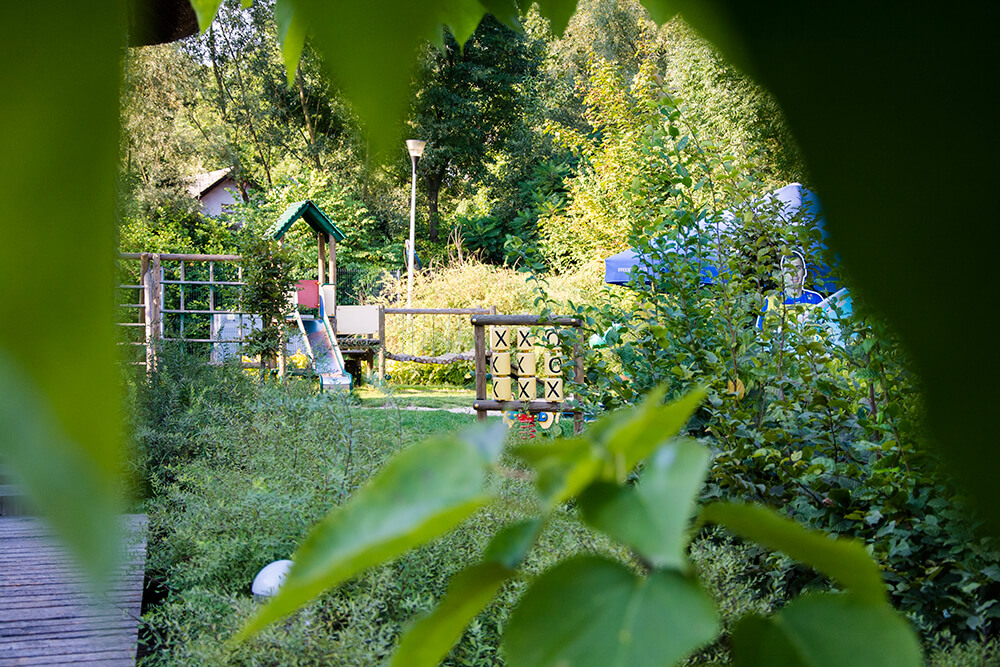 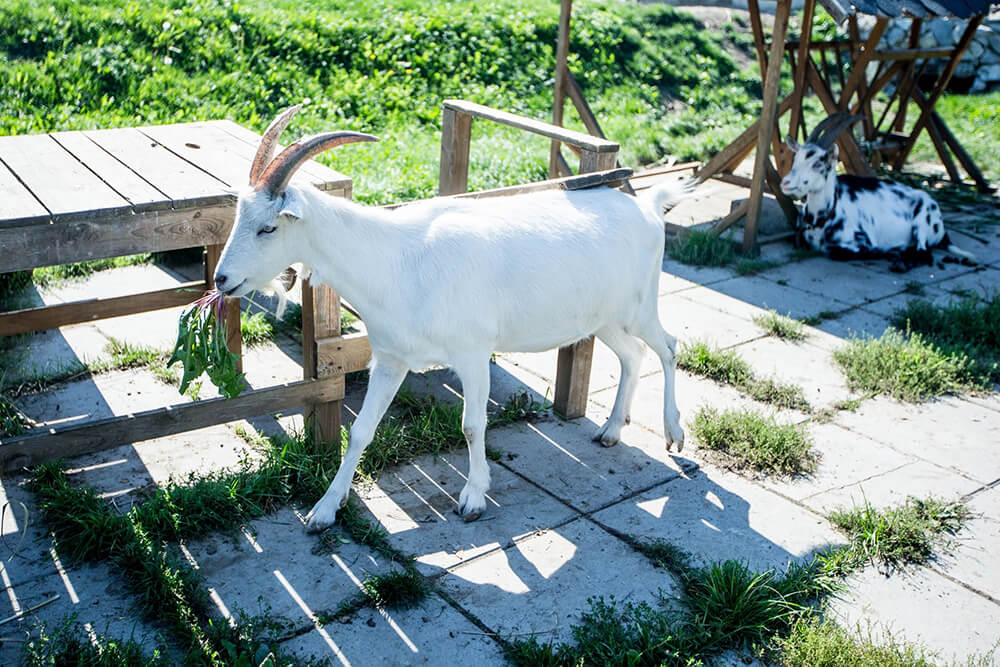 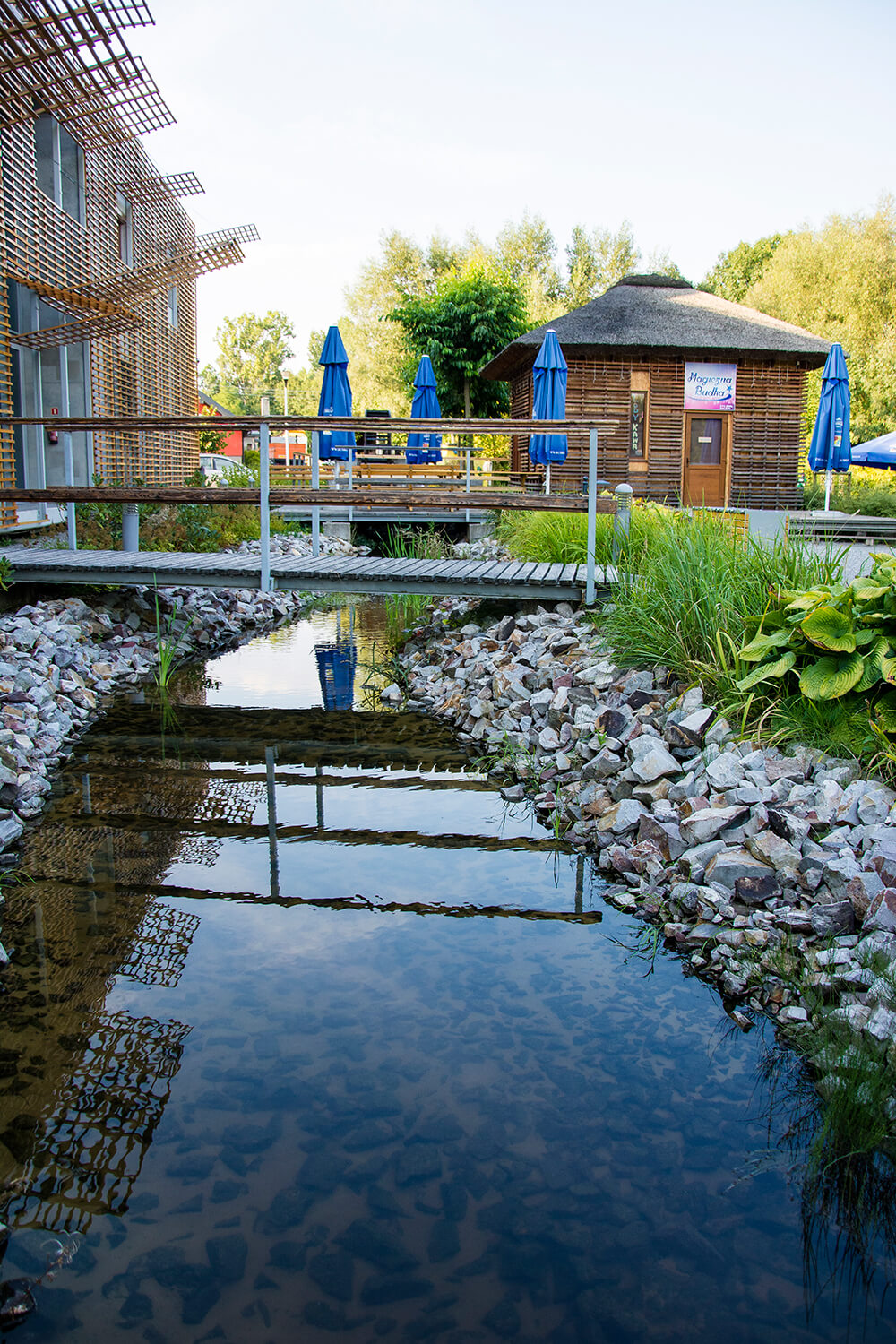 KONIEC
Dziękuję za uwagę!